Visão Geral da Álgebra de Boole
GSI008 – Sistemas Digitais
Universidade Federal de Uberlândia
Faculdade de Computação
Prof. Dr. rer. nat. Daniel D. Abdala
Na Aula Anterior ...
Adição e subtração binária;
Adição e Subtração no sistema de complemento de 2;
Multiplicação de números binários;
Divisão de números binários;
Aritmética hexadecimal.
Prof. Dr. rer. nat . Daniel Duarte Abdala
2
Nesta Aula
Conceitos básicos da Álgebra Booleana;
Variáveis e Funções Booleanas;
Operações E, OU e NÃO;
Tabelas Verdade;
Exemplos de Funções Lógicas;
Operações compostas:
NÃO-E;
NÃO-OU;
OU-Exclusivo;
NÃO-OU-Exclusivo;
Circuitos Lógicos Gerados a partir de Expressões Booleanas;
Expressões Booleanas Geradas por Circuitos Lógicos;
Interligação entre Expressões, Circuitos e Tabelas Verdade.
Prof. Dr. rer. nat . Daniel Duarte Abdala
3
Introdução
Principal Diferença com relação à Álgebra tradicional reside no fato de que as variáveis e funções podem assumir apenas dois possíveis valores: “0” ou “1”, ou seja, é um tipo especial de Álgebra que trabalha com números binários;
Álgebra Booleana é definida por uma 6-upla (X,∧,∨,¬,0,1), que é interpretado como uma variável Booleana, as três possíveis operações e as quantidades válidas;
Vista anteriormente na disciplina de lógica para computação.
Prof. Dr. rer. nat . Daniel Duarte Abdala
4
Variáveis e Funções Booleanas
Variáveis Booleanas, normalmente representadas por letras maiúsculas (A, B,C, D, etc...) podem acomodar apenas dois possíveis valores, ou seja, “0” ou “1”;
Funções Booleanas, também geralmente representadas por letras maiúsculas (F,G, etc...) representam operações válidas entre variáveis Booleanas.
Prof. Dr. rer. nat . Daniel Duarte Abdala
5
Álgebra Booleana
Importante:
Como o conjunto de possíveis valores é discreto e reduzido, é possível listar todas os possíveis valores que uma função booleana pode assumir.
Prof. Dr. rer. nat . Daniel Duarte Abdala
6
Operação E
Primeira das três operações funda-
mentais da Álgebra Booleana;
Pode ser interpretada como:
	“verdade (1) apenas quando ambos os operadores forem verdadeiros”
Representa a operação E lógico;
Representações alternativas:
E, AND, ⋅, ∧
Em expressões/funções Booleanas, a ausência de operador significa que o operador E deve ser inferido
Prof. Dr. rer. nat . Daniel Duarte Abdala
7
Porta E
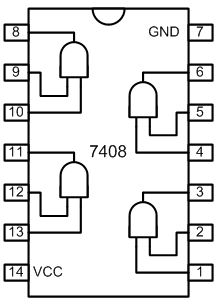 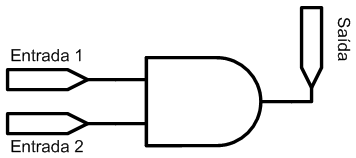 Prof. Dr. rer. nat . Daniel Duarte Abdala
8
Diagrama de Tempo – E
Entrada 1
Entrada 2
v
v
v
Saída
t
t
t
Prof. Dr. rer. nat . Daniel Duarte Abdala
9
Operação OU
Segunda operação fundamental;
Pode ser interpretada como:
	“verdade (1) quando qualquer dos operadores for verdadeiro”
Representa o OU lógico;
Representações alternativas:
OU, OR, +, ∨
Prof. Dr. rer. nat . Daniel Duarte Abdala
10
Porta OU
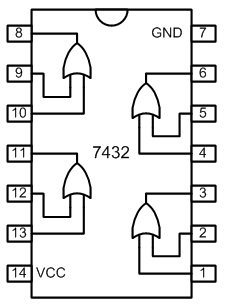 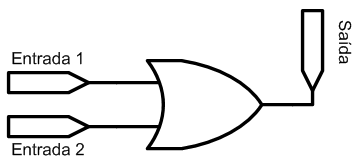 Prof. Dr. rer. nat . Daniel Duarte Abdala
11
Diagrama de Tempo – OU
Entrada 1
Entrada 2
v
v
v
Saída
t
t
t
Prof. Dr. rer. nat . Daniel Duarte Abdala
12
Operação NÃO
Terceira e última das operações funda-
mentais;
Pode ser interpretada como:
	“complemento ou inverso do valor atual”
Representa o NÃO lógico;
Representações alternativas:
NÃO, NOT, ~, ¬
Há uma notação muito usada na qual a operação não é representada com uma barra sobre a variável Booleana. Ex: Ā
Prof. Dr. rer. nat . Daniel Duarte Abdala
13
Porta NÃO
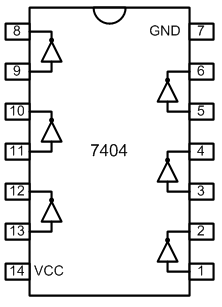 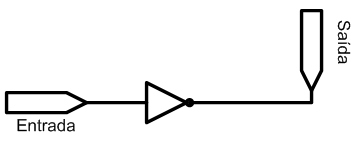 Prof. Dr. rer. nat . Daniel Duarte Abdala
14
Diagrama de Tempo – NÃO
Entrada
v
v
Saída
t
t
Prof. Dr. rer. nat . Daniel Duarte Abdala
15
Operações Compostas
É possível definir algumas operações compostas a partir das operações básicas
Ex: Em Álgebra tradicional N2 = N×N
Em Álgebra Booleana, definem-se as seguintes operações compostas:
NAND
NOR
XOR
XNOR
Prof. Dr. rer. nat . Daniel Duarte Abdala
16
Porta NÃO E
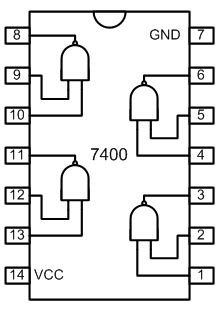 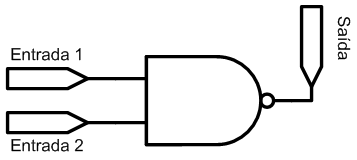 Prof. Dr. rer. nat . Daniel Duarte Abdala
17
Diagrama de Tempo – NÃO E
Entrada 1
Entrada 2
v
v
v
Saída
t
t
t
Prof. Dr. rer. nat . Daniel Duarte Abdala
18
Porta NÃO OU
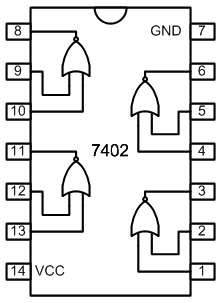 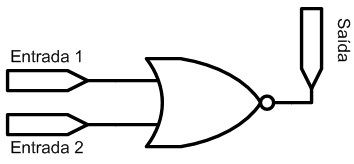 Prof. Dr. rer. nat . Daniel Duarte Abdala
19
Diagrama de Tempo – NÃO OU
Entrada 1
Entrada 2
v
v
v
Saída
t
t
t
Prof. Dr. rer. nat . Daniel Duarte Abdala
20
Porta XOU
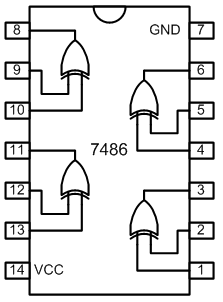 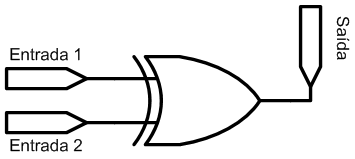 Prof. Dr. rer. nat . Daniel Duarte Abdala
21
Diagrama de Tempo – XOU
Entrada 1
Entrada 2
v
v
v
Saída
t
t
t
Prof. Dr. rer. nat . Daniel Duarte Abdala
22
Operação NÃO OU-Exclusivo
Pode ser interpretada como:
	“verdade (1) quando os doisoperadores forem iguais”
F(A,B) =  (Ā⋅B̄)+(A⋅B) = A⊗B
Prof. Dr. rer. nat . Daniel Duarte Abdala
23
Precedência de Operadores
Existem apenas três operadores fundamentais: (¬,∧,∨)
Sua precedência segue a orientação da esquerda para a direita, sendo o operador mais a esquerda o mais significativo
Os símbolos “(“e”)” podem ser utilizados para alterar a precedência entre operações
Prof. Dr. rer. nat . Daniel Duarte Abdala
24
Exemplos de Funções Booleanas
F(A,B) = A⋅B
F(A,B) = A+B
F(A,B) =  Ā⋅B
F(A,B,C) = A⋅B⋅C
F(A,B) =  (Ā⋅B)+(B̄⋅A)
Parênteses são usados para redefinir a ordem de avaliação de expressões Booleanas, tal como na Álgebra tradicional.
Prof. Dr. rer. nat . Daniel Duarte Abdala
25
Tabelas Verdade
Listagem sistemática de TODOS os possíveis valores que uma função Booleana pode assumir.
Ex: F(A,B,C) = A⋅B⋅C
Prof. Dr. rer. nat . Daniel Duarte Abdala
26
Outro Exemplo
F(A,B) =  (Ā⋅B)+(B̄⋅A)
Prof. Dr. rer. nat . Daniel Duarte Abdala
27
Outro Exemplo
F(A,B,C) = A⋅B̄⋅C
Prof. Dr. rer. nat . Daniel Duarte Abdala
28
Mais um Exemplo
F(A,B,C) = (A⋅B̄)⋅(C+Ā)
Prof. Dr. rer. nat . Daniel Duarte Abdala
29
Circuitos Lógicos a Partir de Expressões Booleanas
Há uma correlação direta entre circuitos lógicos e expressões Booleanas;
Ex: Dada a Função Booleana abaixo, construa o circuito lógico que a implementa:
F(A,B) =  (Ā⋅B)+(A⋅B̄)
Passo 1: identificar as entradas
As entradas do circuito sempre encontram-se na assinatura da função F(A,B). Caso a assinatura não seja dada, basta identificar todas as variáveis distintas.
Prof. Dr. rer. nat . Daniel Duarte Abdala
30
Circuitos Lógicos a Partir de Expressões Booleanas
Desenhe as entradas no topo de linhas paralelas verticais. Desenhe uma linha para cada entrada
A
B
Prof. Dr. rer. nat . Daniel Duarte Abdala
31
Circuitos Lógicos a Partir de Expressões Booleanas
A seguir, identifique todas as operações lógicas da expressão
F(A,B) = (A⋅B)+(A⋅B)
Cada operação identificada será traduzida diretamente para uma porta lógica;
A seguir, desenhe todas as portas lógicas identificadas.
Prof. Dr. rer. nat . Daniel Duarte Abdala
32
Circuitos Lógicos a Partir de Expressões Booleanas
A
B
A seguir, comece a ligar as portas lógicas;
Obedeça a precedência entre operadores e respeite os parênteses
Negações de variáveis são sempre seguras para serem ligadas primeiro
.
Prof. Dr. rer. nat . Daniel Duarte Abdala
33
Circuitos Lógicos a Partir de Expressões Booleanas
A
F(A,B) =  (Ā⋅B)+(A⋅B̄)
B
.
Saída
Prof. Dr. rer. nat . Daniel Duarte Abdala
34
Circuitos Lógicos a Partir de Expressões Booleanas
A seguir, reorganize a ordem das portas de modo que a disposição geral do circuito fique mais clara;
Tente minimizar o número de ligações se cruzando.
A
B
.
Saída
Prof. Dr. rer. nat . Daniel Duarte Abdala
35
Expressões Booleanas a Partir de Circuitos Lógicos
Primeiramente redesenhamos o circuito de modo que possamos escrever sobre as conexões;
A
B
A
B
.
.
Saída
Saída
Prof. Dr. rer. nat . Daniel Duarte Abdala
36
A seguir, propague as entradas para as entradas das portas lógicas;




Por fim, escreva a função Booleana, como sendo a saída → F(A,B) =  (Ā⋅B)+(A⋅B̄)
A
Ā
(Ā⋅B)
B
A
B
(Ā⋅B)+(A⋅B̄)
A
.
B
B̄
(A⋅B̄)
Saída
Prof. Dr. rer. nat . Daniel Duarte Abdala
37
Interligação entre Expressões, Circuitos e Tabelas Verdade
Na aula passada, vimos que a partir de uma expressão Booleana, podemos levantar sua tabela verdade;
Na aula de hoje, vimos que a partir de uma expressão Booleana podemos levantar o seu circuito lógico e vice-versa;
Na realidade, Tabelas Verdade, Função Booleana e Circuito Lógico nada mais são do que diferentes maneiras de se olhar para o mesmo problema.
Prof. Dr. rer. nat . Daniel Duarte Abdala
38
Pro Lar
Leitura: (Tocci) 3 – 3.7 (pgs. 48 – 62)
Leitura: (Capuano) 2 – 2.2.6 (pgs. 44 – 52)
Exercícios: (Tocci) 	E={3.1 – 3.15}
Prof. Dr. rer. nat . Daniel Duarte Abdala
39
Extra!!!
Será considerado para fins de ajuste de notas;
Individual;
Demonstre via tabela da verdade que 
F(A,B) =  (Ā⋅B̄)+(A⋅B) = (Ā⋅B)+(B̄⋅A) = A⊗B = A⊕B
Prof. Dr. rer. nat . Daniel Duarte Abdala
40
Bibliografia Comentada
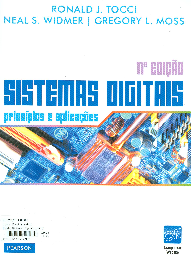 TOCCI, R. J., WIDMER, N. S., MOSS, G. L. Sistemas Digitais – Princípios e Aplicações. 11ª Ed. Pearson Prentice Hall, São Paulo, S.P., 2011, Brasil.



CAPUANO, F. G., IDOETA, I. V. Elementos de Eletrônica Digital. 40ª Ed. Editora Érica. 
São Paulo. S.P. 2008. Brasil.
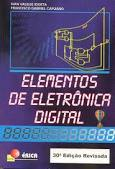 Prof. Dr. rer. nat . Daniel Duarte Abdala
41